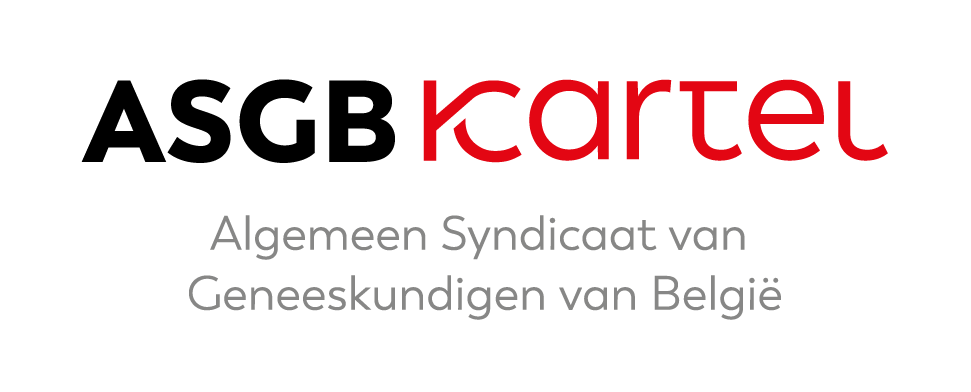 ASGB symposium voor de ASO24/3/2021De verzekering burgerlijke aansprakelijkheid
Dr. Robert Rutsaert
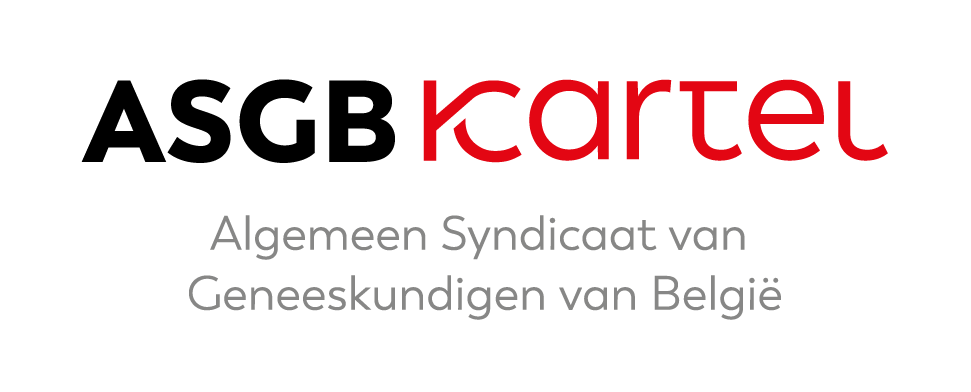 Claims - oorzakenmondigheid patiënthogere verwachtingenmedia technologie oudere populatieplethora artsenplethora advocatenhoogte van de toekenningenpolis rechtsbijstand subrogatie ziekenfondsen (art. 136)FMO
[Speaker Notes: Als de schadeclaims dan al toenemen dan zijn daarvoor meerdere oorzaken te bedenken
De toegenomen mondigheid van de patienten wordt vaak geciteerd
Persoonlijk betwijfel ik sterk of dit een valabele oorzaak is
Een patient wordt niet plots mondig nà een verwikkeling, hij is het daarvoor al; en mondiger patienten zouden miins inziens artsen juist tot grotere voorzichtigeheid moeten aanzetten niet tot minder
de toegenomen technologie met de daaraan gekoppelde hogere verwachtingen bij het publiek spelen zeker een rol , ook artsen zelf worden soms verblind door te hoge verwachtingen of profileren zich al te graag met vroegere successen 
De rol van de media hierin is niet te onderschatten  Als in ER 9  van de 10 reanimaties lukken dan is het moeilijk uit te leggen waarom dit in de dagelijkse praktijk slechts 1 op 10 is 
De plethora aan artsen met het gebrek aan ervaring -medisch en communicatief-dat er het gevolg van is speelt zeker ook een rol De plethora aan advocaten waarschijnlijk evenzeer
De hoogte van sommige uitkeringen steekt sommige patienten de ogen uit en zet hen aan om ook eens hun kans te wagen ; de verzekeringen rechtsbijstand stimuleren dit nog meer;
de ziekenfondsen kunnen bij een bewezen fout 20% van de kosten die zij van een arts of zijn verzekeraar recupereren,  voor zich houden
En iets wat de overheid best voor ogen zou houden is dat de reglementering voor de terugbetaling van bepaalde procedures of producten best  conform de stand van de wetenschap is      wie zal dan uiteindelijk aansprakelijk gesteld worden wanneer dit probleem door de patienten en hun verenigingen beter zal gekend zijn?]
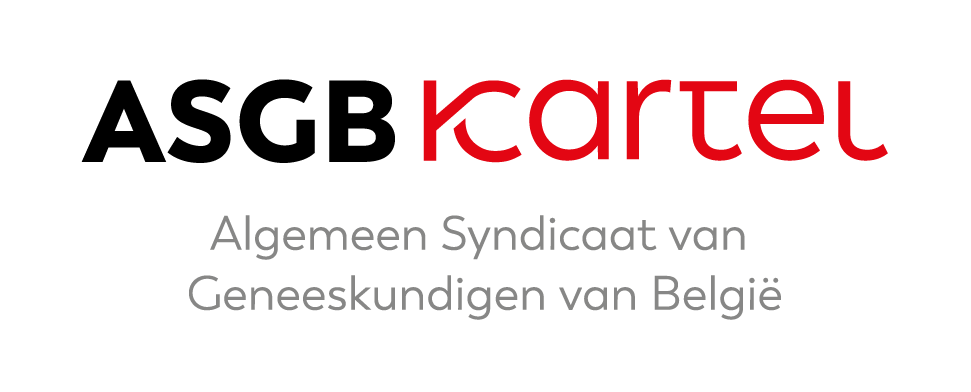 « Most victims of medical negligence start out by seeking an explanation, an apology and then an assurance that whatever went wrong will not happen to someone else. Most say that  if they had received a rapid public investigation and prompt action against the negligent doctor or hospital, they would have been satisfied. »
[Speaker Notes: ; de meeste patienten verwachten een verklaring, een excuus, en de verzekering dat hetzelfde morgen niet opnieuw zal gebeuren]
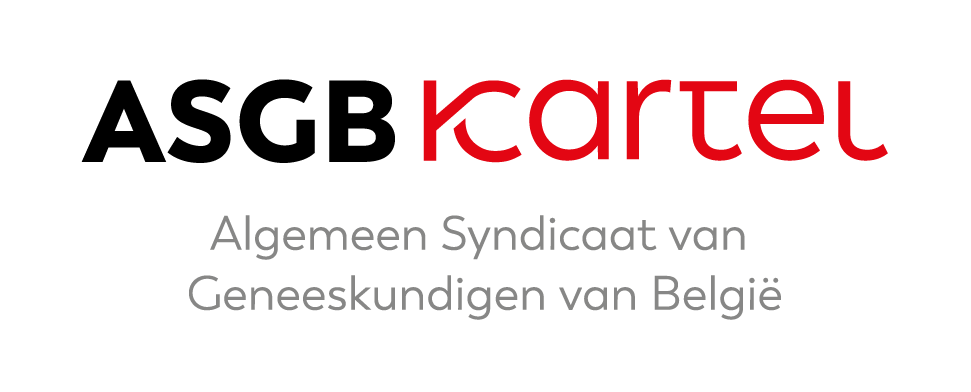 de patiëntlichamelijke en morele schadebewijs fout (actori incumbit probatio) bewijs oorzakelijk verbandvaak gedeelde verantwoordelijkheidlangdurige proceduremeerderheid verworpen frustratie en woede
[Speaker Notes: Voor de patient of zijn familie is er bij een medische fout vaak lichamelijke en morele schade -niet zelden ernstig en onomkeerbaar- en of deze schade ooit zal vergoed worden is op dat ogenblik meestal niet de belangrijkste bekommernis
om een schadevergoeding te bekomen is er de moeilijke bewijslast van de fout en het aantonen van het oorzakelijk verband
in ziekenhuizen is het voor de patient niet altijd gemakkelijk om uit te maken tot wie of tot welke arts hij zich moet wenden
indien hij niet goed wordt aanhoord leidt dit tot woede en blijvende frustratie
de gerechtelijke procedures kunnen eindeloos aanslepen maar ik zeg erbij dat dit meestal niet aan de artsen kan worden aangerekend
en tenslotte wordt de meerderheid van de klachten -al dan niet terecht -afgewezen]
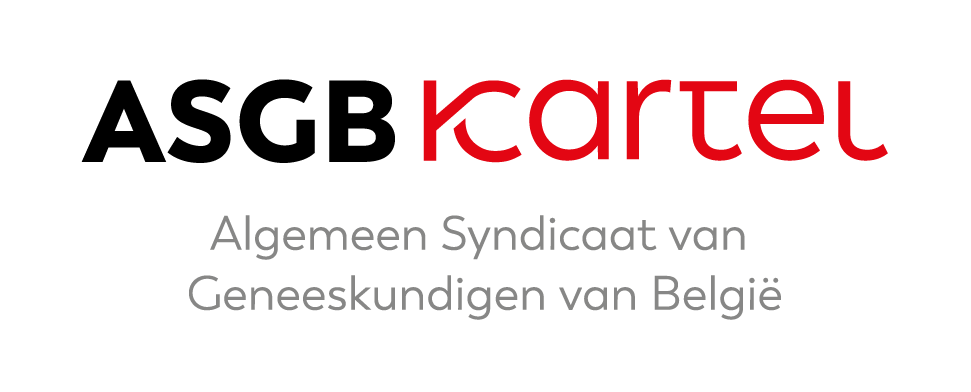 het ziekenhuisimago interne conflictenminnelijke schikkingen buiten verzekering
[Speaker Notes: In het ziekenhuis ontstaan soms conflicten tussen artsen en directie waarbij men elkaar de verantwoordelijkheid tracht toe te spelen

geregeld worden minnelijke schikkingen getroffen buiten de verzekering om omdat men bevreesd is voor de negatieve publiciteit waarmee soms gedreigd wordt]
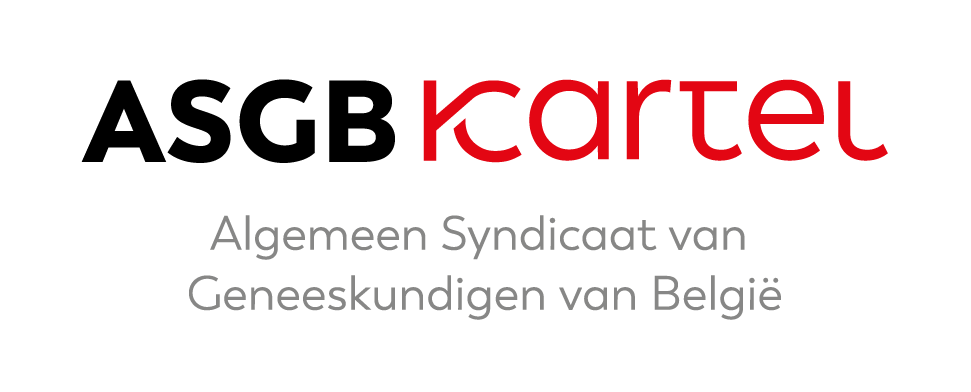 het ziekenfondssubrogatieresponsabilisering druk op honorariabudget
[Speaker Notes: Sedert de responsabilisering van de ziekenfondsen ervaren zij de aanhoudende premiestijgingen voor de artsen als één van de elementen die tot stijgende honoraria kan leiden]
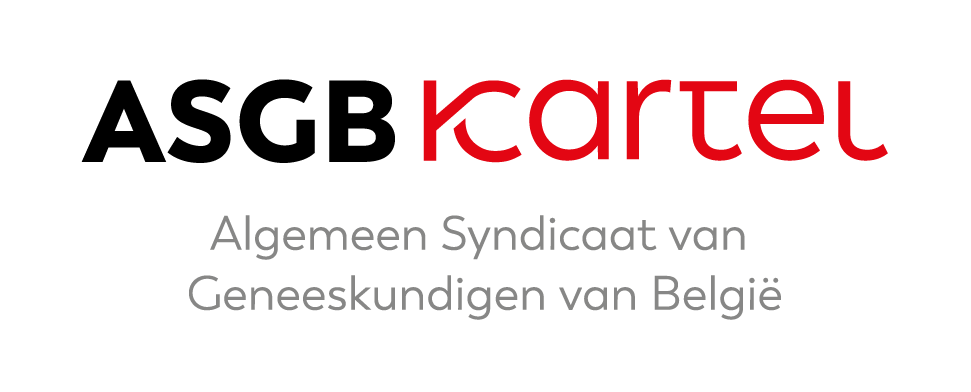 de verzekeraar budgettair evenwicht?75% van de schadegevallen aangegeven tijdens het voorvalsjaar25% in de loop van de volgende 6 jaarpas volledige zekerheid na de wettelijke verjaring (20 jaar)
[Speaker Notes: De verzekeraars klagen dat zij de sector budgettair niet gesaneerd krijgen onder meer door de zeer laattijdige afwikkeling die tot 20jaar kan duren
wel eigenaardig is dat de concurrentie op de markt de laatste jaren terug lijkt toe te nemen]
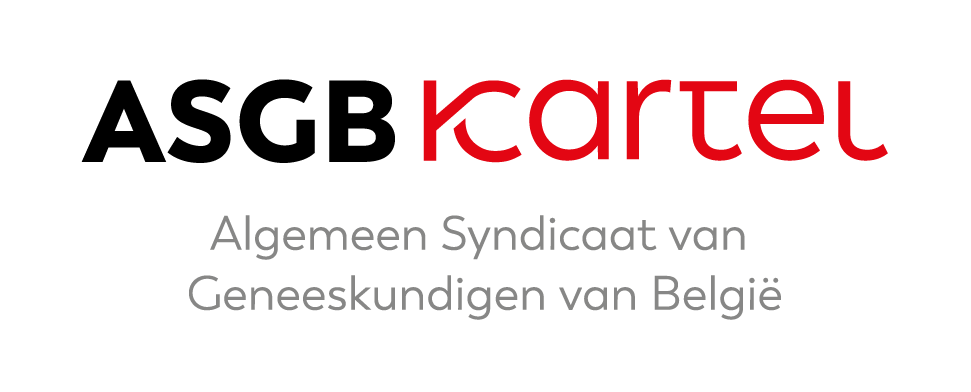 de overheidimago gezondheidszorgcompensatie via BFMdefensieve uitgaven
[Speaker Notes: Voor de overheid tenslotte is het niet aangenaam dat in de media de medische aansprakelijkheid in het brandpunt van de belangstelling blijft en op termijn het vertrouwen van de bevolking in de geneeskunde dreigt te ondermijnen
bovendien zullen vroeg of laat de honoraria de steeds toenemende kosten moeten volgen en 
ook de onderzoeken die om louter defensieve redenen worden uitgevoerd zullen in extra uitgaven resulteren]
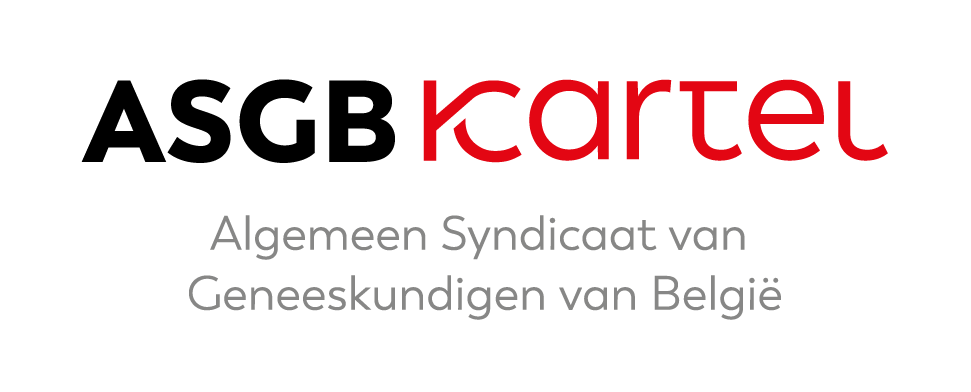 de arts*imagoschade*premies*toenemende schadevergoedingen 				USA>>België*burn out
[Speaker Notes: Sta me toe dat ik wat dieper inga op de problemen die zich voor de artsen stellen
dat de premies  de laatste 10jaar vervijf- of vertienvoudigd zijn is u bekend 
het probleem van de seriele schade krijgt weinig aandacht maar is reëel
verscheidene verzekeringsmaatschappijen leggen aanzienlijke franchises op 
en net zoals voor de ziekenhuizen worden soms minnelijke schikkingen getroffen buiten de verzekeraar om zodat men in feite soms twee keer betaalt

buiten de premies hebben artsen maar  weinig interesse voor dit onderwerp ,en ik moet eerlijk toegeven dat ik zelf -voor ik via mijn syndicaat met deze problematiek in aanraking kwam -ook nauwelijks wist waar de klepel hing
er zijn echter nog andere problemen die minstens zo belangrijk zijn]
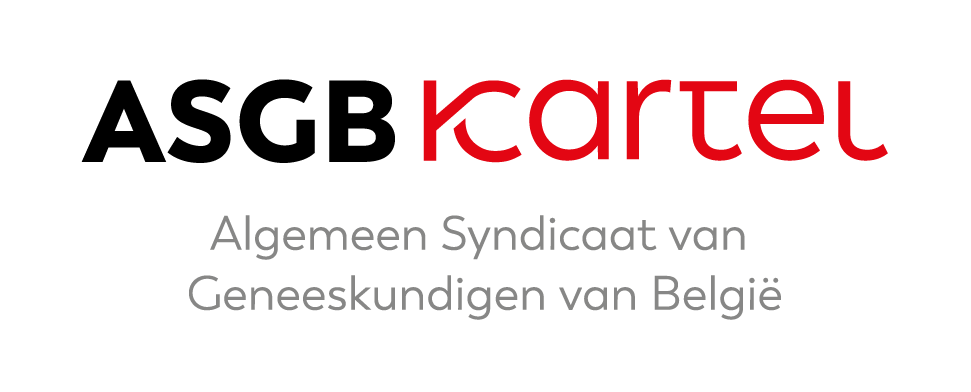 Polis – aandachtspunten*plafond per geval; maximaal bedrag > 5 miljoen €; + materiële schade*plafond per schadejaar (seriële schade)*vrijstellingen (franchise)*groepspolis*volledige activiteit, geografie*premie*diensthoofd, stagemeester, hoofdarts, medische raad *definitie van het «zich voordoen van de schade»*definitie van de «manifestatie van de schade» *dekking: anterioriteit - uitloopregelingen - cave hiaten
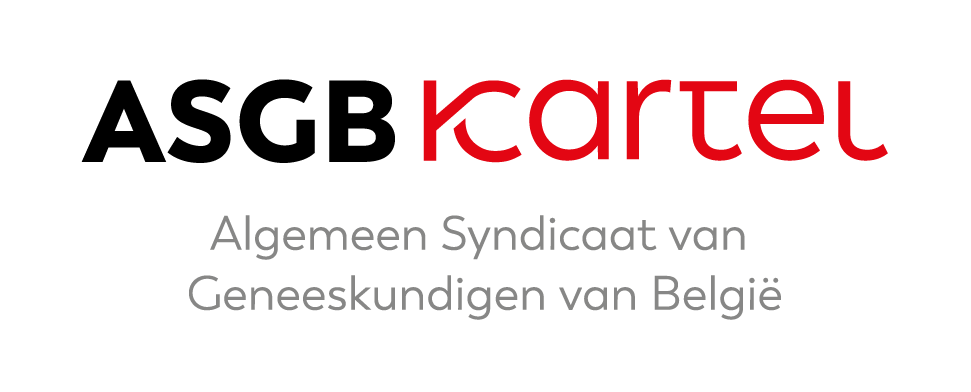 Polis – aandachtspunten 

*uitsluitingen (esthetische ingrepen? experimenten? plaats? ‘voorbijgestreefde technieken’? ‘voorzienbaar risico’? ‘flagrante ongeschiktheid’? ….)
*definitie zware fout? ‘huidige stand van de wetenschap’  ‘zorgvuldige en omzichtige arts van dezelfde categorie, geplaatst in dezelfde externe 	omstandigheden’
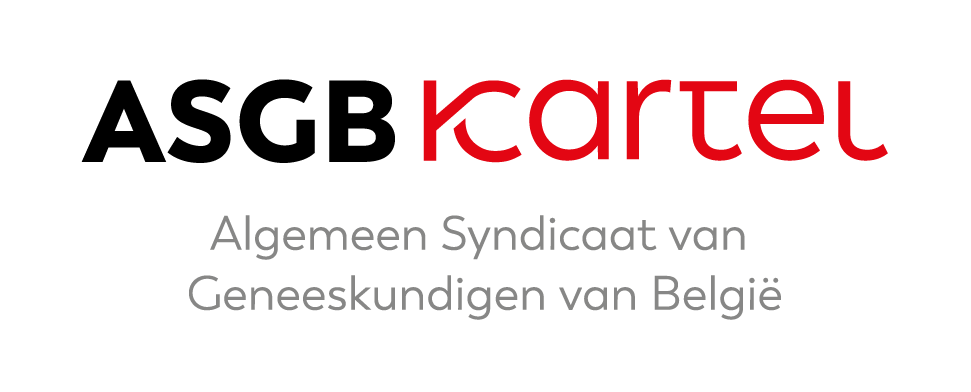 Problemen

*minnelijke schikkingen buiten verzekering*informatieverplichting + bewijslast ervan*toestemmingsformulier; ‘extended operations’*verjaringstermijn 20j (> erfgenamen)*persoonlijk > bvba*sociale rechtspraak - verlaten van wettelijke begrip van fout*strafrechtelijke klachten (ev. 2x)*rechtsbijstand
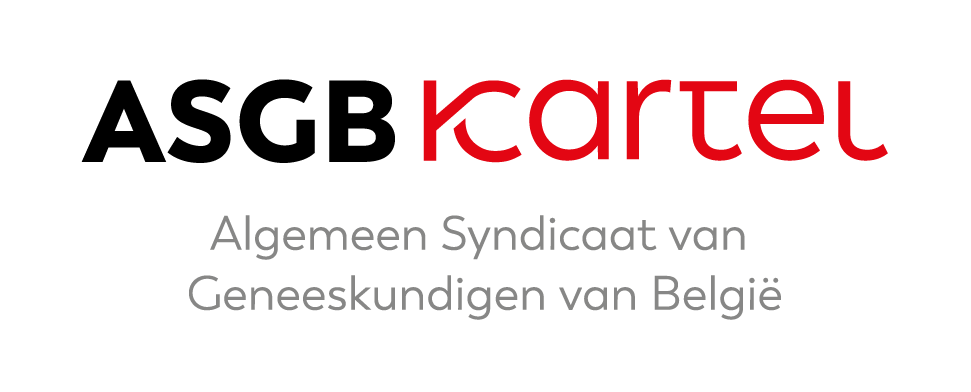 Fact Occurrence

---X1--- / ----X2---- / ---O-------C-----…20j

X = schadeverwekkend feit
-- = polis 1 
-- = polis 2 FO
O = schade
 /  = wijziging verzekeraar
C = claim

dekking van schadeverwekkend feit op ogenblik waarop dekking 
	van kracht was
onvoorwaardelijke posterioriteit
geen anterioriteit (X1); aparte dekking nodig tenzij vorige ook FO
enige waterdichte systeem
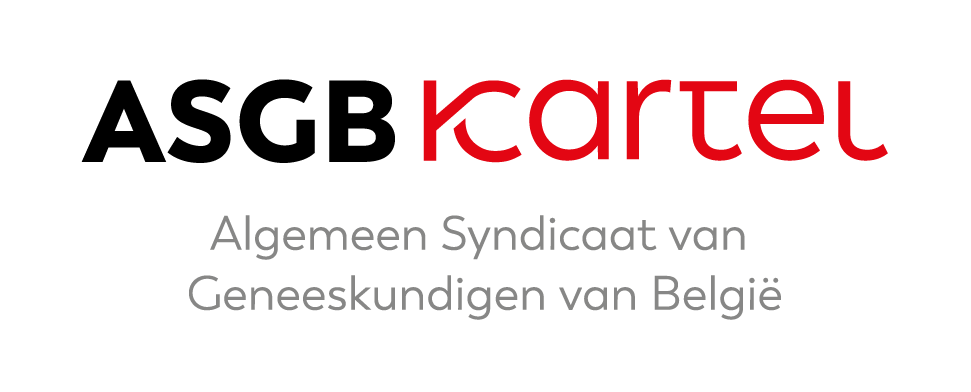 Loss Occurrence

---X1--- /-----X2------O-----/--C----…

X = schadeverwekkend feit
-- = polis 1 
-- = polis 2 FO
O = schade
 /  = wijziging verzekeraar
C = claim

dekking van schade tijdens contract 
claim mag na aflopen contract
afkopen posterioriteit?
bij collectieve polissen soms inclusief  i.g.v. overlijden of
	stopzetting activiteit  (maar wat bij ontslag, transfer, ziekte,
	schorsing?)
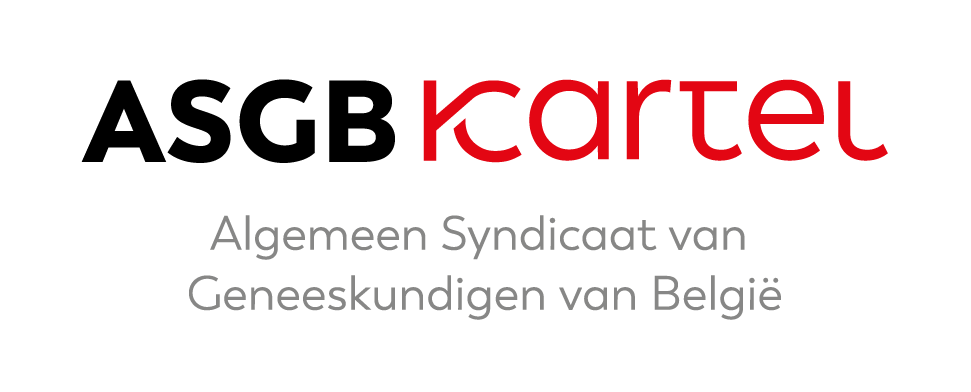 Claims Made

---X1--/ ----X2------O-------C---- / ----…

X = schadeverwekkend feit
-- = polis 1 
-- = polis 2 FO
O = schade
 /  = wijziging verzekeraar
C = claim

dekking van schade (tot 36m na contract), voor feiten die plaatsvonden+aangegeven werden tijdens contract
niet als schadeverwekkend feit al elders verzekerd werd
posterioriteitsdekking nodig, cfr. LO
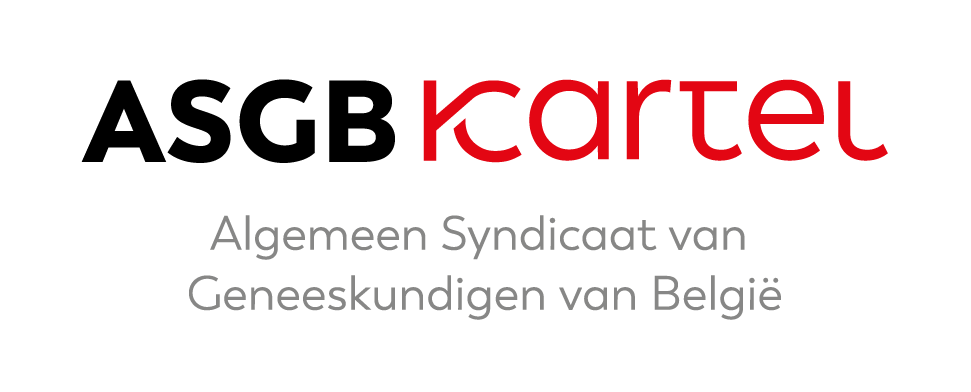 schadeverwekkend feit -fact occurrence - fait générateur-let op anterioriteit-geen loss occurrence of claims made-afkopen van posterioriteit = chantage 	= oneerlijke handelspraktijk in Frankrijk en Spanje-cave hiaten bij transfers tussen ziekenhuizen (fusies) of verzekeraars!
[Speaker Notes: de enige correcte polis is deze die gebaseerd is op het schadeverwekkend feit
met de loss occurrence en claims made polissen vallen grote hiaten in de uitloopregeling
en soms even grote hiaten bij de overgang van de ene polis naar de andere
men weet niet eens of de verzekeraar als men op pensioen gaat nog zal bestaan
Of de verzekeraar de posterioriteit wel zal toestaan; en voor hoelang?
En voor welk bedrag? Arts wordt aldus gevangene van zijn verzekeraar; deze systemen zouden dus moeten verboden worden 
in spanje en frankrijk zijn ze trouwens afgewezen als oneerlijke handelspraktijk]
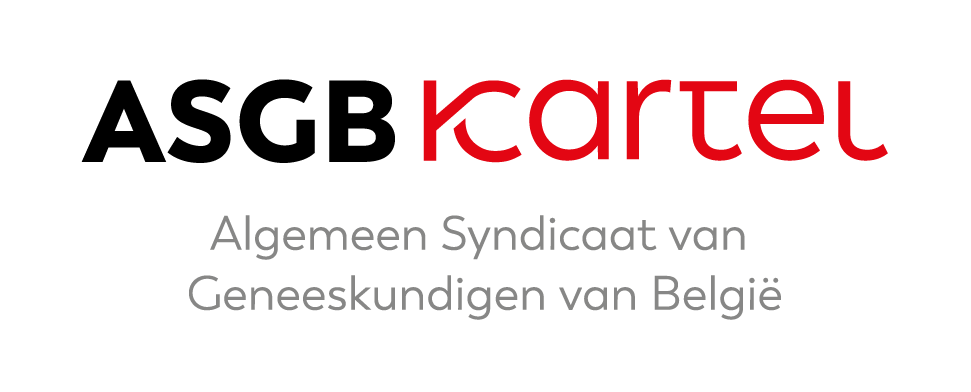 ASO / HAIO
-bediende - sui generis-stagemeester - zware fout-alleen activiteit binnen stageplan-recup. na wacht; wet op arbeidstijd-vraag tijdig advies-medisch dossier-spoedgevallen; kwalificatie permanenties-’denk claim’: voorzichtigheid, zorgvuldigheid -richtlijnen; blijf bij uw leest-verzin eer je begint: geen onderzoeken die beleid niet zullen wijzigen; Bayes theorema-respecteer patiëntenrechten; informatieplicht-cave einde opleiding
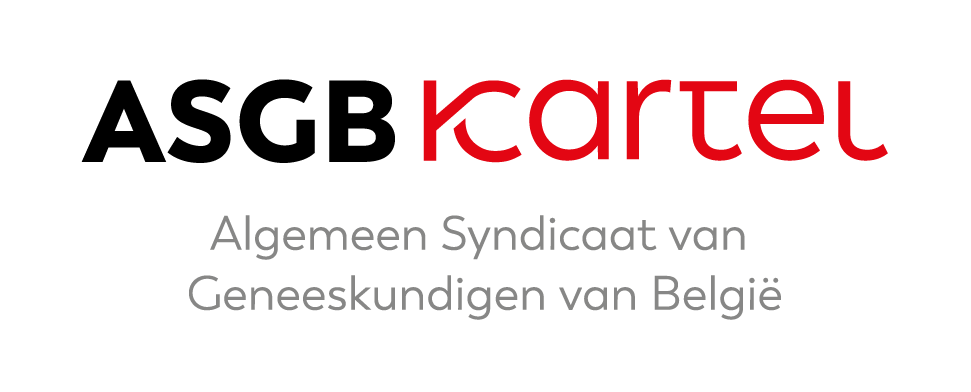 ASO / HAIO
medisch dossier-basis van elke klacht en verweer-schrap cultuur van het geschreven woord-eis schriftelijk advies; geef schriftelijke opdrachten
Cave ‘boardwalk consultation’« Documentation: it just must be done to assure optimal patient care in the  treatment room and optimal physician defense in the courtroom »
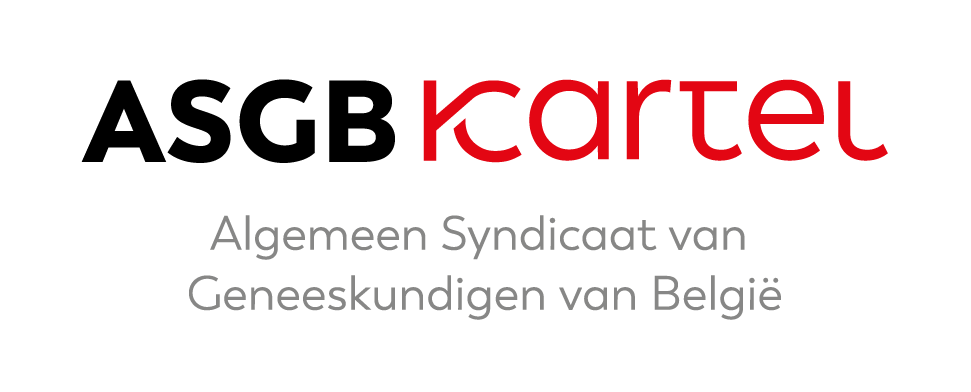 Klachtenbemiddelingeerste opvangoriënterend adviesonafhankelijkheidrecht om fout te erkennenrisicomanagement: registratie, schadestatistiek
[Speaker Notes: De eerste opvang van een patient na een potentieel schadegeval is vaak medebepalend voor het verdere verloop 
hoewel hier en daar wel initiatieven genomen worden kunnen artsen en ziekenhuizen op dit gebied nog heel wat bijleren
een klachtenbemiddelaar kan de patient of zijn vertegenwoordiger een eerste orienterend advies geven over de mogelijkheden
Ik weet dat we vroeger zelf gesuggereerd hebben om een klachtenfunctionaris te financieren via de verpleegdagprijs-   maar misschien is het beter – om de onafhankelijkheid ten opzichte van het ziekenhuis beter te benadrukken en te waarborgen-dat deze persoon eerder zou afhangen van bv de provinciale geneeskundige commissie
Los daarvan kan ev nog een aparte ombudsman per ziekenhuis voorzien worden voor de plaatselijke opvang]
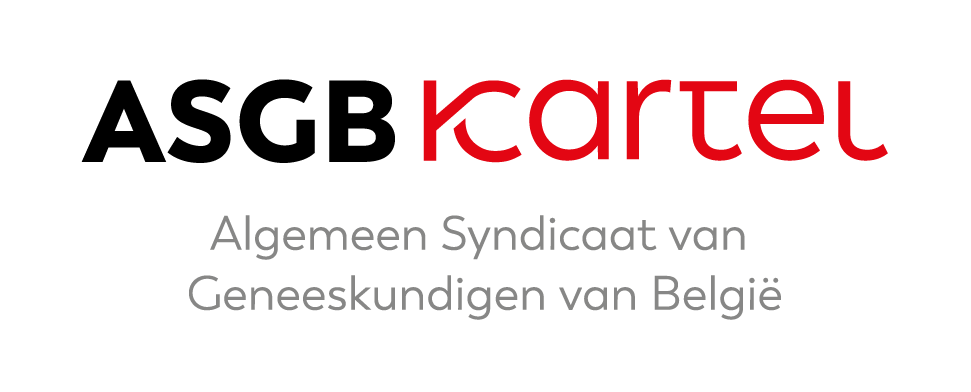 Collectieve polissen?artsen in groep (zeker per dienst) solidarisering per ziekenhuis (netwerk)ziekenhuis+artsen?	best aparte contracten bij één verzekeraar
[Speaker Notes: Vaak wordt door beheerders gepleit voor een gezamenlijke polis artsen+ziekenhuis
er is iets voor te zeggen dat dit soms de procedure kan versnellen  omdat de ene verzekeraar niet kan proberen de zwarte piet aan de andere door te geven
maar zoals recent bij de discussie van art 128bis nog gebleken is is transparantie niet de grootste eigenschap van onze beheeders
Artsen kennen vaak deze gezamenlijke polis niet, hebben hem niet mee onderhandeld, krijgen hem soms gewoon niet ter inzage
ze moeten rekening houden met een arbitrage achteraf die met ongelijke wapens gevoerd wordt en waarbij ze onder zware druk kunnnen gezet worden
Tenslotte,  ik heb tot op heden geen enkele gezamenlijke polis gezien die beter is dan deze die de artsen apart konden bedingen,
 ik vermoed trouwens dat dit zo zal blijven , door de chronische onderbestaffing zal mi het aantal fouten door verpleegkundigen (bv fouten in medicatietoediening) sneller toenemen dan de fouten door de artsen
Aan de andere kant kan een gezamenlijk optreden wel vereist zijn bij het risicomanagement
ons voorstel is dan ook duidelijk gescheiden aparte contracten bij voorkeur bij één verzekeraar]
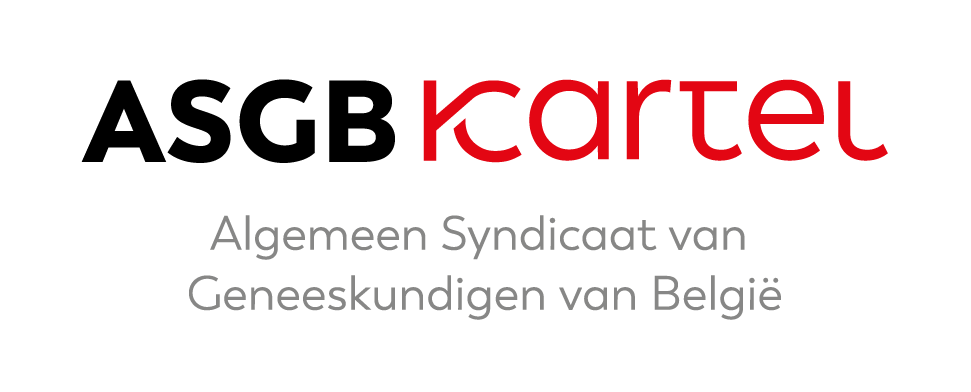 Verplichte verzekering?bescherming patiënt tegen insolvabele zorgverstrekkerswettelijk vastgelegde uitsluitingentoelating voor premieverhoging (Minister van Economische Zaken)Code Geneeskundige Plichtenleer (art.31)
[Speaker Notes: Een aantal van onze voorstellen kunnen ook binnen de  huidige aansprakelijkheidsregeling gerealiseerd worden
zo zou de verzekering ba best verplicht worden om patienten te beschermen tegen insolvabele zorgverstrekkers
weliswaar is  nu reeds de overgrote meerderheidvan de artsen verzekerd men spreekt van 95% maar dat is dan toch nog 5% te weinig
het gevolg is dan wel dat premieverhogingen moeten verantwoord worden bij de minister van economische zaken
en gelijktijdig zouden dan best de toegelaten uitsluitingen ook wettelijk worden vastgelegd]
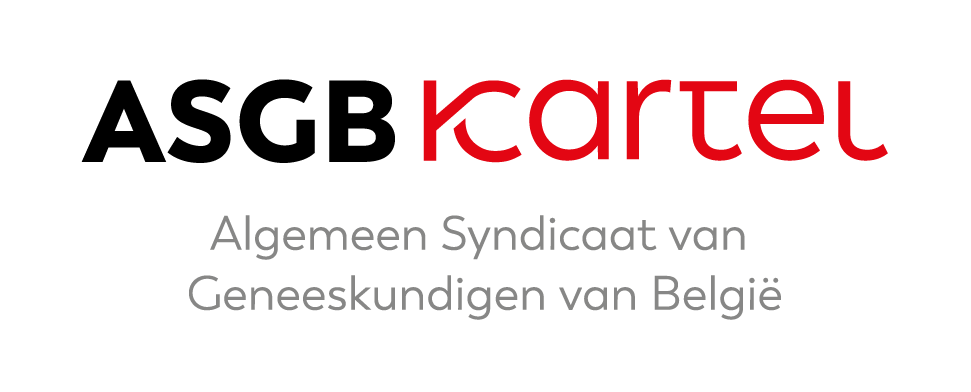 Fonds voor Medische Ongevallenfonds voor (ev.) niet-foutgebonden of extreme schadeten laste van de gemeenschap, voldoende middelen?gratis adviestoekenning + terugvordering door FMO2 sporen!principe van aansprakelijkheid blijft !
[Speaker Notes: Hoewel wij dus denken dat een no fault systeem in vervanging van het huidige aansprakelijkheidssysteem principeel te verwerpen is en financieel niet leefbaar kunnen we er wel mee akkoord gaan dat nààst de foutaansprakelijkheid een fonds zou worden opgericht ter vergoeding van de niet-foutieve medische schade 
Dit fonds zou zich zeker in het begin moeten beperken tot de zwaarste schadegevallen en kan nadien na een economisch evaluatie eventueel worden uitgebreid
Daarnaast is het evenzeer noodzakelijk dat een oplossing gezocht wordt voor het ernstig probleem van de seriele schade  Dit is niet meer zo uitzonderlijk: de chinese kruiden, het recente cidex geval, besmet bloed, enz    De financiering van deze vergoedingen kan echter onmogelijk ten laste van de artsen gelegd worden! Ik wil u dit duidelijk maken met een voorbeeld dat recent uitvoerig in de media werd aangehaald
Een patient sterft bij een heelkundige ingreep aan de gevolgen van een allergische reactie op het toedienen van een penicillinepreparaat
5 jaar voordien had hij reeds een zeer ernstige reactie doorgemaakt, dit was door de huisarts aan de specialist meegedeeld, het stond genoteerd in het dossier en toch werd wellicht routinegewijs ,peroperatief  het tegenaangewezen product toegediend
Er is schade, er is een fout en er is een oorzakelijk verband, dus moet de schade vergoed worden ten laste van de verantwoordelijke arts of zijn verzekeraar    Maar laat ons nu 5 jaar in de tijd teruggaan, naar het ogenblik dat deze patient dit product voor het eerst krijgt toegediend en in de veronderstelling dat de meest zorgvuldig werkende arts ook expliciet naar allergische antecedenten had navraag gedaan- en dat de patient toch overlijdt    Er is schade -dezelfde als in het eerste geval, er is een oorzakelijk verband maar er kan gewoonweg geen sprake zijn van een fout
Moét ook deze schade dan toch door iemand vergoed worden?  Dat is de vraag die voorligt. En waarop de gemeenschap, het parlement het antwoord moet geven. Maar het kan toch niet bedoeling zijn dat deze zorgvuldig werkende arts zou veroordeeld worden tot het betalen van deze schade! Wie denkt dat er  nu al een dreiging van defensieve geneeskunde bestaat moet dan maar even nadenken wat ons in dat geval zou te wachten staan]
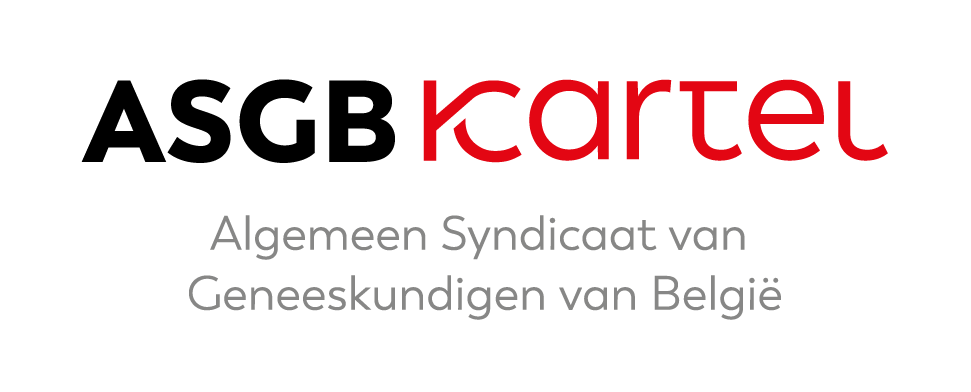 Gedekte schadegevallen:- het verlenen van gezondheidszorg- het niet verlenen van gezondheidszorg waar een patiënt nochtans aanspraak op kon maken en die hij rechtmatig mocht verwachten, rekening houdende met de stand van de wetenschap,- een infectie opgelopen tijdens de verleende zorg (bv. ziekenhuisbacterie maar ook tal van andere infecties)De schade is voldoende ernstig als aan een van de volgende voorwaarden is voldaan:-een blijvende invaliditeit van 25 % of meer;-een tijdelijke arbeidsongeschiktheid gedurende zes opeenvolgende maanden of zes niet opeenvolgende maanden over een periode van een jaar;-bijzonder zware stoornissen van het leven van het slachtoffer, met inbegrip van economische stoornissen;-de patiënt is overleden.
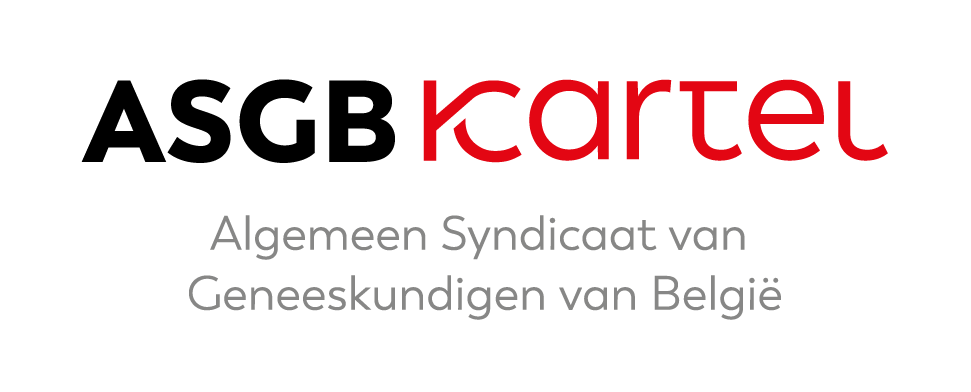 Uitgesloten schade:- schade die onvermijdelijk is en rekening houdende met de       oorspronkelijke toestand van de patiënt op de voorzienbare evolutie van zijn toestand;- opzettelijke schade;- schade doordat een patiënt de voorgestelde zorg weigert;- normale en voorzienbare risico's of neveneffecten die met de     specifieke zorgverlening gepaard gaan;- schade die niet in België is veroorzaakt;- schade door medische experimenten;- het deel van een schade door een derde veroorzaakt die onderscheiden kan worden van de schade veroorzaakt door de  zorgverlener.